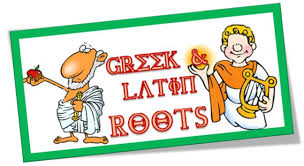 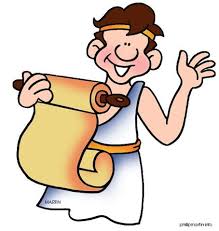 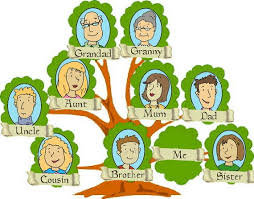 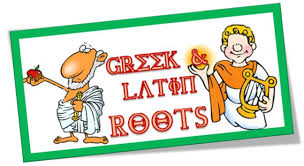 What percentage of English
words derive from Latin/Greek?

1%
10%
35%
50%
Words derived from Latin/Greek
are most likely to be used in which context? 

   1.   casual conversation
 2.  academics, business, religion, government
 3.  emotionally charged situations
 4.  the early stages of learning English
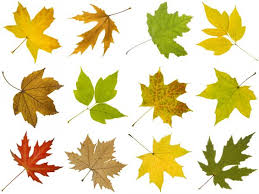 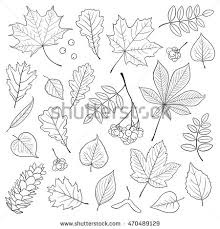 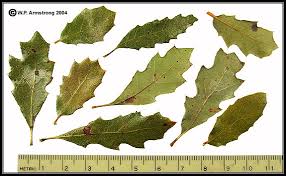 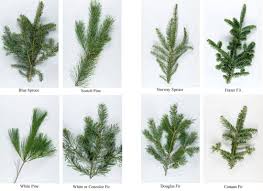 Etymology Illuminates Meaning
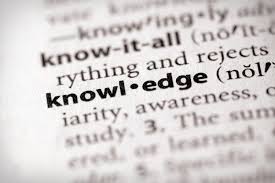 cordial
instruct/ educate
attract
tractor
detract
subtract
traction
extract
distract
intractable
traction
Sp. Cognates: 
atraer, extraer
tract: to pull or drag
credit
credible
incredible
credulous
discredit
credentials
creditor
creed
accredited
Sp. Cognates: 
creditor, increible
cred: to believe; to trust
complex
complicate
duplicate
explicate
explicit
implicit
perplex
implicate
duplex
duplicity
Sp. Cognates: 
complicar, implicar,
duplicar
plex;plic: to weave; to fold; double
fluid
affluent
fluent
influence
influenza
fluctuate
confluence
superfluous
effluence
flux
Sp. Cognates: 
fluido, influencia
flu: to flow; to glide
eject
reject
trajectory
inject
projectile
interject
adjective
object
abject
subject
conjecture
Sp. Cognates: 
inyectar, sujeto
ject: to throw
ligature
ligament
obligation
religion
allegiance
legal
legislate
league
legion
Sp. Cognates: 
legal, liga, religioso
lig/leg: to tie; to bind together
formulate
reform
deform
formal
informal
conform
information
formula
format
Sp. Cognates: 
forma, formular
form: shape
progress, progressive,progression
regress, regressive,regression
congress
aggressive, aggression
transgress, transgression
digress, digression
egress
Sp. Cognates: 
progreso
gress: step
grade
gradient
graduate, graduation
gradual
degrade
upgrade
Sp. Cognates: 
el grado, graduarse, 
el graduado,
la graduada gradual,
gradualmente, degradar,
el gradiente,
el grado
grad: step
propel, propeller
impel, impulsive
repel, repulsive
compel, compulsive
expel, expulsion
pulse
pulsate
Sp. Cognates: 
el pulso, repeler,
inpulsar, expulsar,
pel: to drive
Sp. Cognates: 
admitir, admision, el permiso,
permitir, cometir, encomendar,
comite, transmitir, la transmision,
la sumision, la mision,
el misionero, la misionara,
omitir, omsion
emit, emission
remit, remission
submit, submission
permit, permission
admit, admission
omit, omission
transmit, transmission
mit, miss: to send
script
manuscript
scribble
subscribe, subscription
transcribe, transcription
describe, description
inscribe, inscription
Sp. Cognates: 
escribir, describir,
prescribir
scrip, scribe: to write
spectator
spectacular
spectacle
prospect, prospective
inspect, inspection
respect, respectable
perspective
expect, expectation
Sp. Cognates: 
espectador,
inspeccionar,
respeto
spec: to look at
Sp. Cognates: estructura, instruir, destruir, construir, 
la construccion, 
el instrumento
construct, construction,constructive
destroy, destruction
instruct, instruction
infrastructure
obstruct, obstruction
instrument
structure
struct, stroy: to build
science
conscience
conscious, unconscioussubconscious
omniscient
Sp. Cognate: 
ciencia, consciente,
omnisciente,
inconsciente
sci: to know
value, valuable
evaluate
valid, invalid
validate, invalidate
prevalent
equivalent
valiant
valor, valorous
Sp. Cognate: evaluar, equivalente, valor
val: weight, worth, measure
Sp. Cognate:
     nombre, nombrar,
     numero, anonimo
nominate
denomination
synonym
antonym
homonym
anonymous
number
numeral
numerous
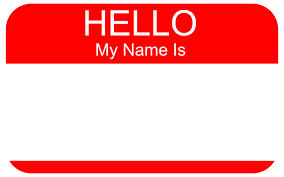 nom, num: to name
respire, respiration
perspire, perspiration
inspire, inspiration
expire, expiration
aspire, aspiration
conspire, conspiracy
spirit
Sp. Cognate: 
conspirar, inspirar,
expirar
spir: breathe
voice
vocal
vocabulary
provoke, provocation
evoke
invoke, invocation
advocate
vociferous
Sp. Cognate: vocabulario
voc, vok: to speak
sequence
consequence, consequentialinconsequential
subsequently
prosecute
segue
second
Sp. Cognate: secuencia,
     consecuencia, consecutivo
seq, sec, see: to follow
catapult
catastrophe
accident
coincide, coincidence
incident
cascade
casualty
homicide, suicide,insecticide
Sp. Cognates:accidente,
incidente, la catapulta, 
catapultar, categoria
cata, cad, cas, cide: to fall
portable
import, export
important
portal
deport, deportation
porter
report
support
Sp. Cognates: importar,
importante, exportar
port: to carry, doorway
revert, reversion
invert, inversion
convert, conversion
divert, diversion
averse
adversary
converse, conversation
anniversary
introvert, extrovert
Sp. Cognate: diverso, convertir, 
invertir
vert, vers: to turn
literature
literate, illiterate
literary
obliterate
lit: letter
Sp. Cognate: literatura